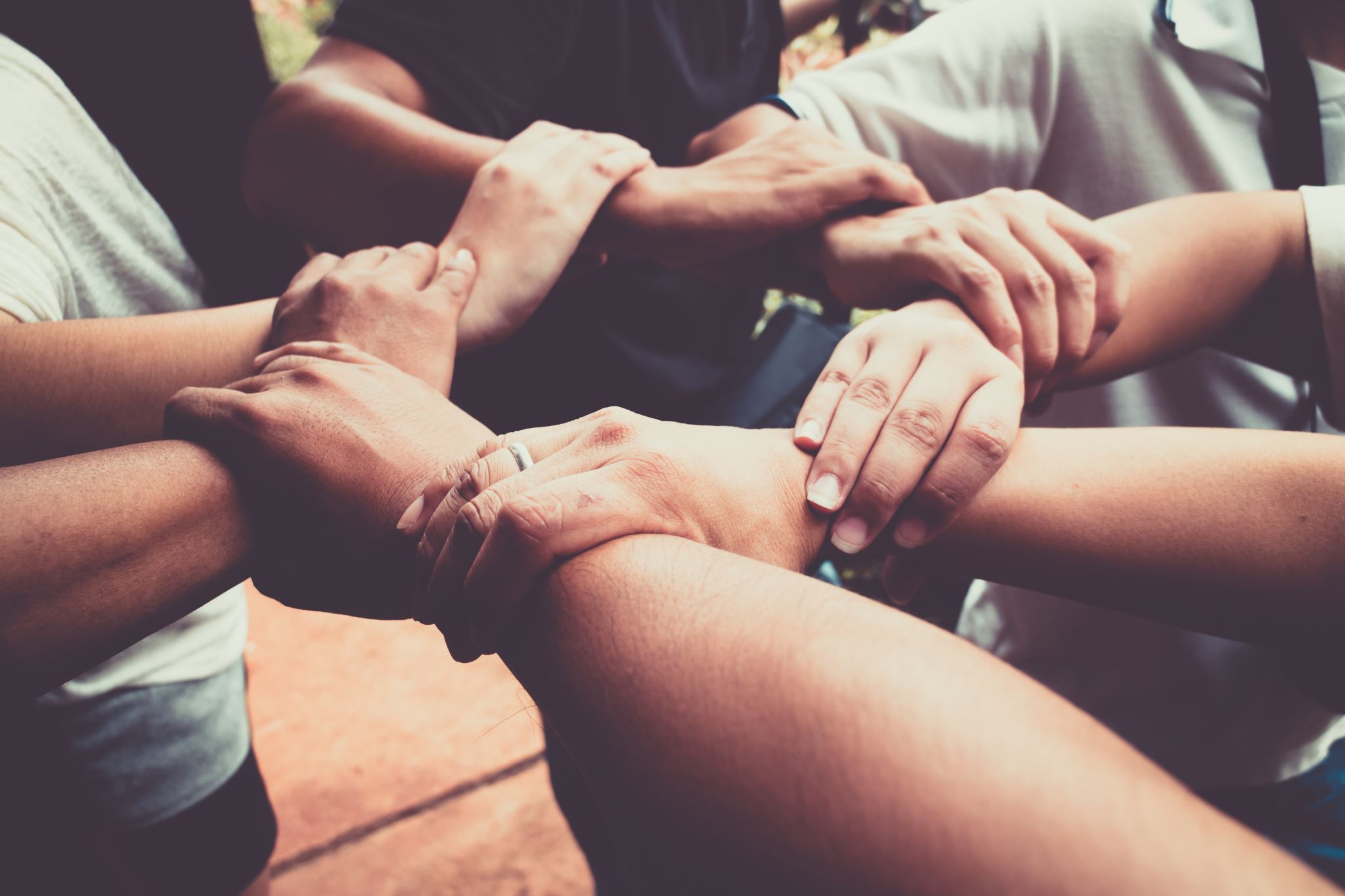 Pakt für den Ganztag
Modul „Ganztag“
27.11.2023
Dozent - Christian Höfling
Inhaltlicher Verlaufsplan
Vorstellungsrunde
Warum überhaupt Ganztagsschule? 
Ganztagsschule – was ist das eigentlich?
Welche Formen ganztägiger Schulen gibt es?
Was macht eine Ganztagsschule anders? 
Wie sind Ganztagsschulen organisiert? 
Wie werden Eltern beteiligt? 
Abschlussgespräch
05.12.2023
Dozent - Christian Höfling
Vorstellungsrunde
Name, Wohnort, Alter
Beruflicher Werdegang
Arbeit an der Schule: 
	Was ist meine Funktion? 
	Wie sieht mein Arbeitstag aus?
	Wie stelle ich mir die zukünftige Arbeit an der Schule vor?
05.12.2023
Dozent - Christian Höfling
1. Warum überhaupt Ganztagsschule?
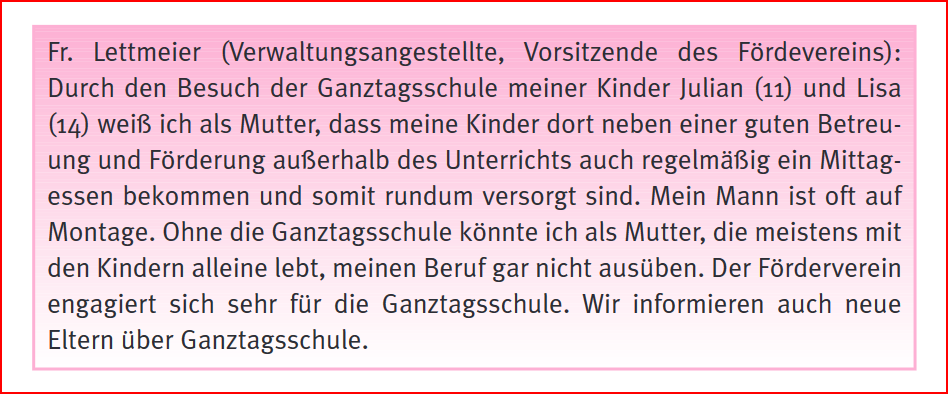 05.12.2023
Dozent - Christian Höfling
Weshalb verlässliche Betreuung?
Die Lebensverhältnisse für Kinder und Jugendliche haben sich in den letztendrei Jahrzehnten stark gewandelt

Erwerbstätigkeit der Eltern
Gewandelte Familienformen
Erreichbarkeit von Spiel-, Freizeit- und Kulturangeboten

 Hinblick auf berufstätige und alleinerziehende Elternteile, soll die Ganztagsschule den Kindern die Möglichkeit einer verlässlichen Betreuung und sinnvollen Freizeitgestaltung geben
05.12.2023
Dozent - Christian Höfling
Vorteile für Eltern
Entlastung des Familienlebens
Kinder erledigen Hausaufgaben
vielfältiges Angebot an Lernmöglichkeiten in der Gemeinschaft
Vereinbarkeit von Familie und Beruf  Erwerbstätigkeit der Eltern
verbessert die sozialen und kulturellen Chancen der Familien und die Integration der Kinder
05.12.2023
Dozent - Christian Höfling
Wozu führen eine erweiterte Lernzeit unddifferenzierte Lehrmethoden?
Anforderungen an die Qualifikationen und Fähigkeitsniveau von Schulabgängern sind gestiegen
Umfangreiches Fachwissen zu wenig
Fähigkeiten erwerben, die „quer“ zu den Schulfächern liegen
Schlüsselkompetenzen: beispielsweise Fähigkeiten zur Planung oder zum Umgang mit Medien, Sprach- und Kommunikationskompetenzen, Teamfähigkeit
berufliche Kompetenzen werden hohe Grundfähigkeiten benötigt
Um Schlüsselkompetenzen, Orientierungswissen und Fachwissen zu vermitteln
 speziellen Methoden und Lernverfahren (z. B. Experimente, Projekte, Erkundungen in der Praxis).
05.12.2023
Dozent - Christian Höfling
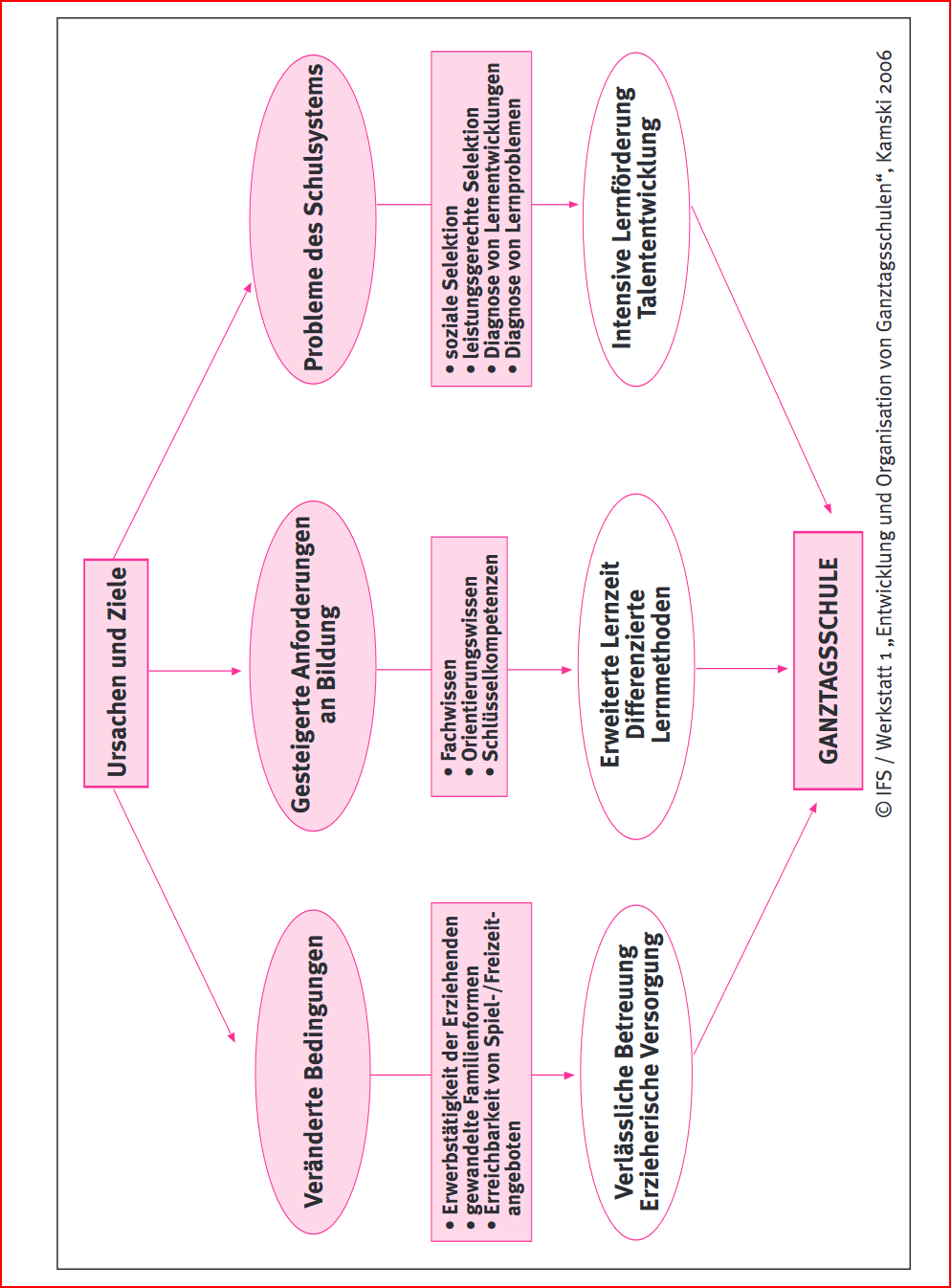 05.12.2023
Dozent - Christian Höfling
2. Ganztagsschule – was ist das eigentlich?
Ganztagsschule, Ganztagsbetreuung und Ganztagsversorgung sind die bekanntesten Formen


Es gibt zwei wichtige Unterscheidungsmöglichkeiten zur Halbtagsschule:
1. Jede Form von Ganztagsschule bietet mittags eine Versorgung für die Schüler/innen an. Es besteht die Möglichkeit, in der Schule zu essen und die Pausenzeit zwischen dem Vormittag und dem Nachmittag zu verbringen.
2. Jede Schule, die in irgendeiner Form den Begriff „Ganztag“ in ihrem Titel trägt, muss mindestens an drei Tagen in der Woche dafür sorgen, dass die Kinder und Jugendlichen mindestens acht Stunden in der Schule sein können.
05.12.2023
Dozent - Christian Höfling
Von wann bis wann sind die Kinder in der Schule?
Kernzeit: 8.00 bis 15.00 Uhr (16.00 Uhr) oder Erweiterte Betreuungsangebote: 6.00 bis 18.00 Uhr (20.00 Uhr)

Manche Eltern denken, dass die Schülerinnen und Schüler von morgens bis abends eine Schule besuchen
 Irrtum!
Haben Kinder den ganzen Tag Schule?
Anzahl der Unterrichtsstunden
Verteilung der Unterrichtsstunden
Erweiterte Lerngelegenheiten
05.12.2023
Dozent - Christian Höfling
Wie wird die Ganztagsschule organisiert?
Ganztagsschule besteht aus zwei Säulen
1. Unterricht und 2. Betreuung 

Unterstützung: durch Jugendhilfe, Erzieherinnen und Erzieher, Lehrkräfte, Ehrenamtliche etc.

Ziel: Schulleben mit seinem Unterricht und den außerunterrichtlichen Elementen für alle Schülerinnen und Schüler sinnvoll auf den Vor- und Nachmittag zu verteilen
05.12.2023
Dozent - Christian Höfling
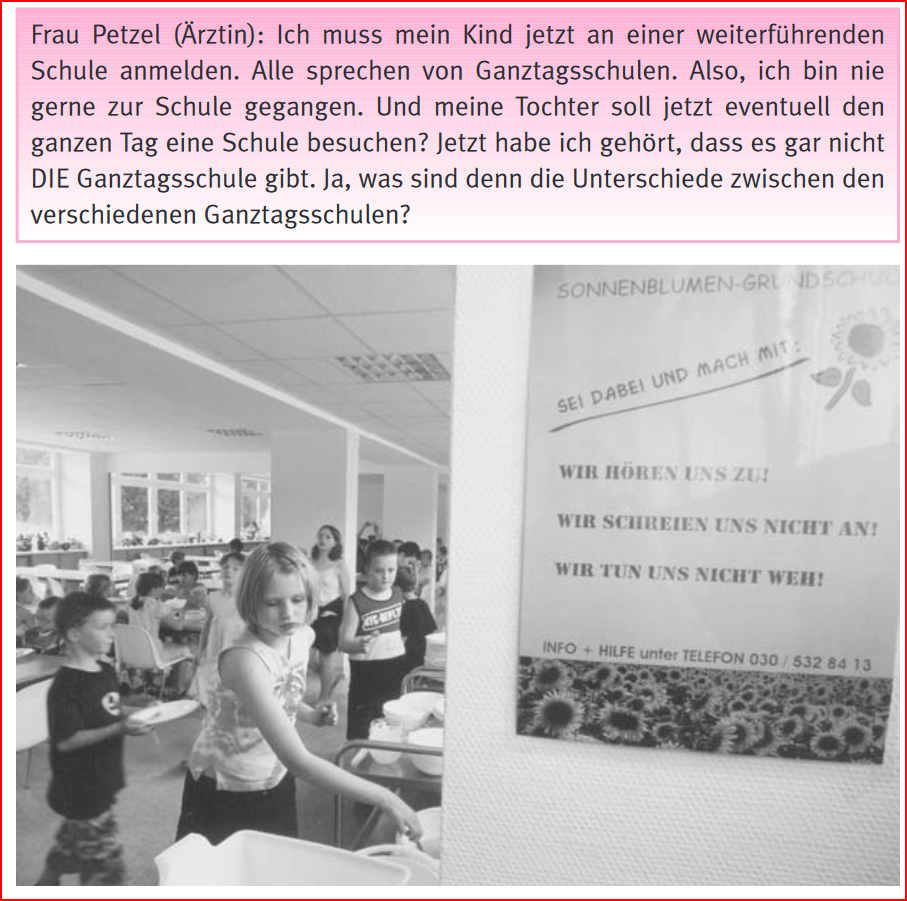 3. Welche Formen ganztägiger Schulen gibt es?
Dozent - Christian Höfling
05.12.2023
Ganztagsschulen Modelle
Modell 1
Modell 2
Schule und außerschulische Partner in der Schule (Schulgelände) arbeiten zusammen.
Schule kooperiert mit Einrichtungen in der Gemeinde oder imStadtteil. Hierzu gehören auch Modelle von Schule und Hort
05.12.2023
Dozent - Christian Höfling
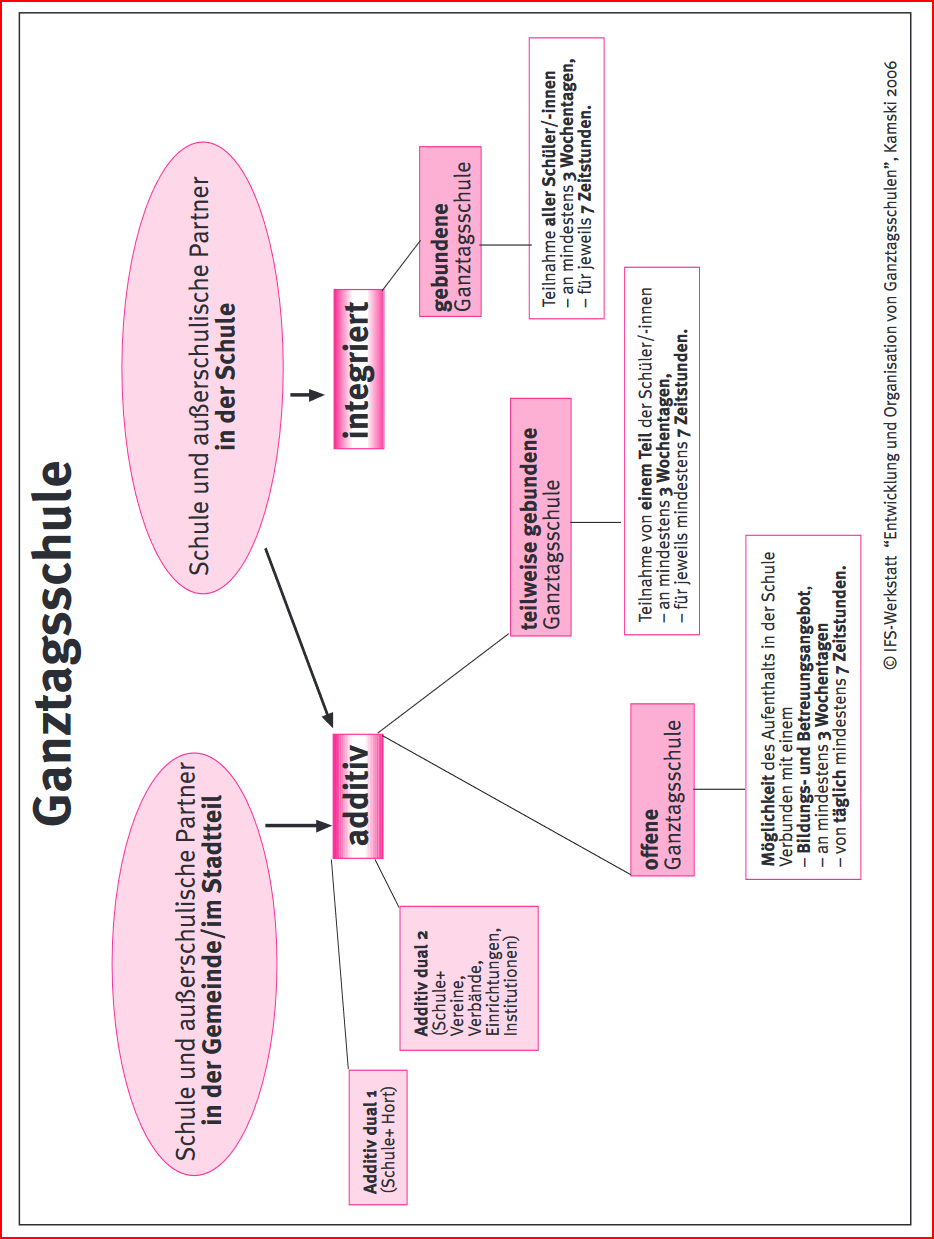 05.12.2023
Dozent - Christian Höfling
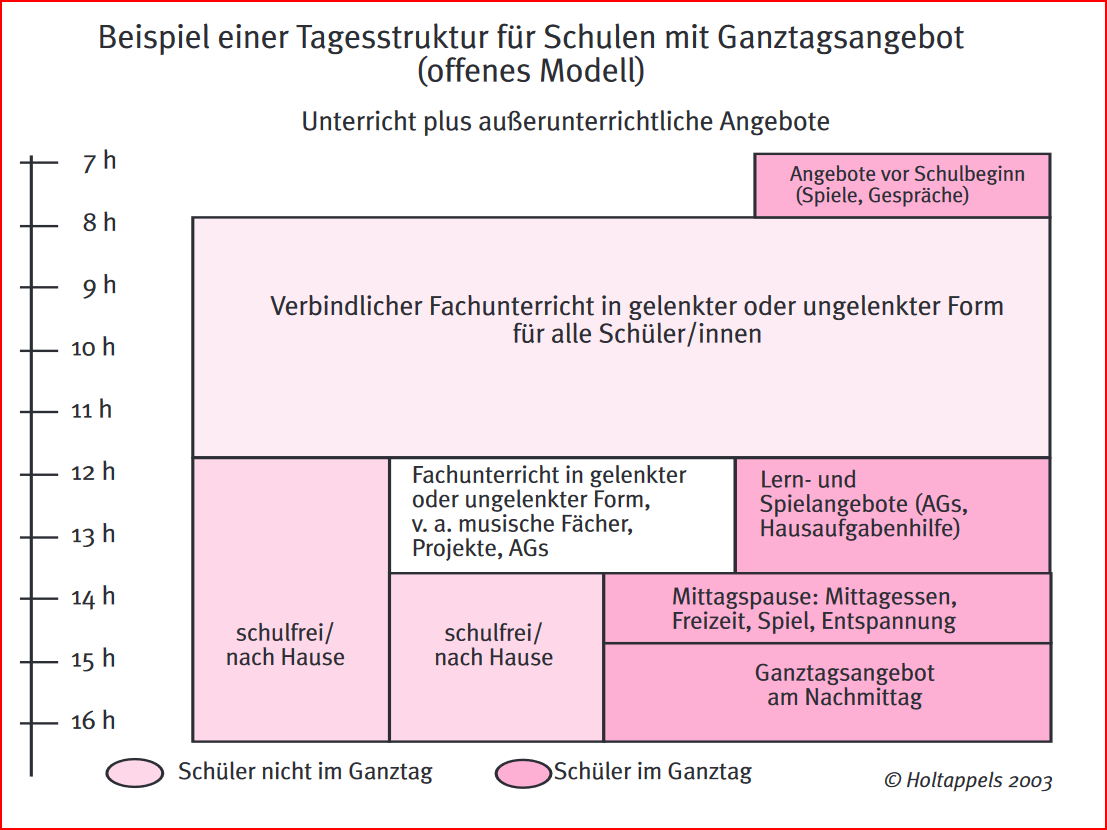 05.12.2023
Dozent - Christian Höfling
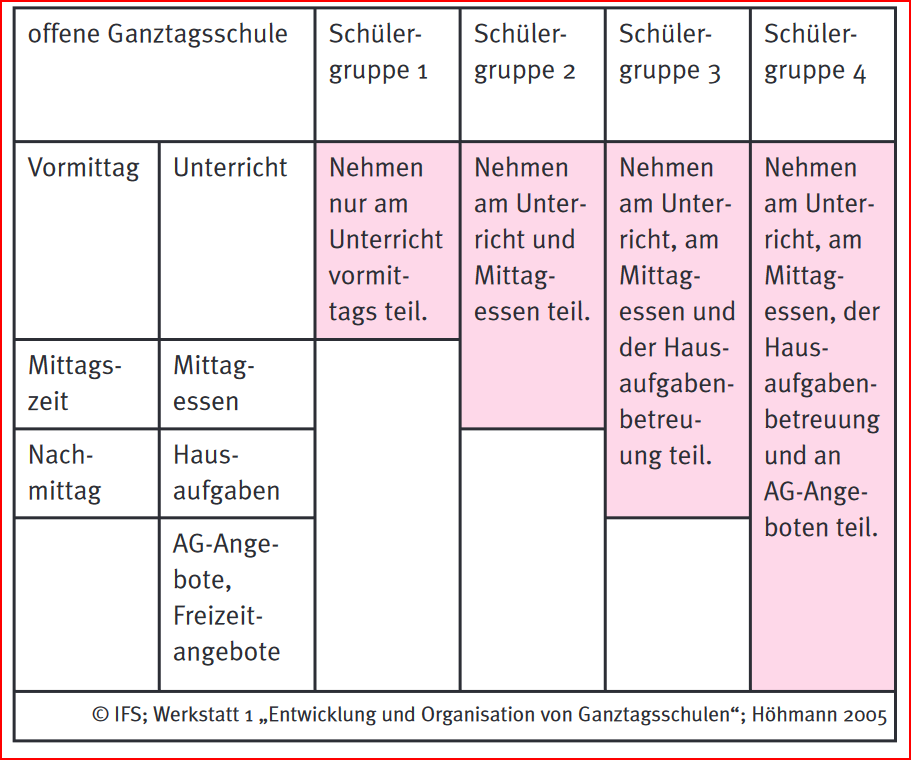 05.12.2023
Dozent - Christian Höfling
Kritik an der offenen Ganztagsschule
• An offenen Ganztagsschulen wechselt das Personal häufiger.
• Schülerinnen und Schüler bewegen sich vermehrt in wechselnden Gruppen.
• soziales Lernen durch Mischung der Schülerschaft ist weniger vorhanden, wenn nicht alle Schülerinnen und Schüler gemeinsam die Schule besuchen.

• Fokus am Nachmittag liegt mehr auf dem Betreuungssektor, als auf dem Bildungssektor.
05.12.2023
Dozent - Christian Höfling
Welche Möglichkeiten bietet die gebundeneGanztagsschule?
Unterricht und Angebote, Pausen und Entspannungsphasen über Tag verteilt und integriert
ALLEN Schülerinnen und Schülern besucht
Pausen, Freizeitangebote und Unterricht flexibel
traditioneller Schulrhythmus  beweglicher, den gesundheitlichen Erkenntnissen Tages- und Wochenrhythmus
Bewegungsdrang  Konzentrationsfähigkeit, Lernwünsche und Erholungsbedürfnisse
Ziel: Wechsel von Lern- und Freizeitaktivitäten, Ruhe und Bewegung, Anspannung und Entspannung
05.12.2023
Dozent - Christian Höfling
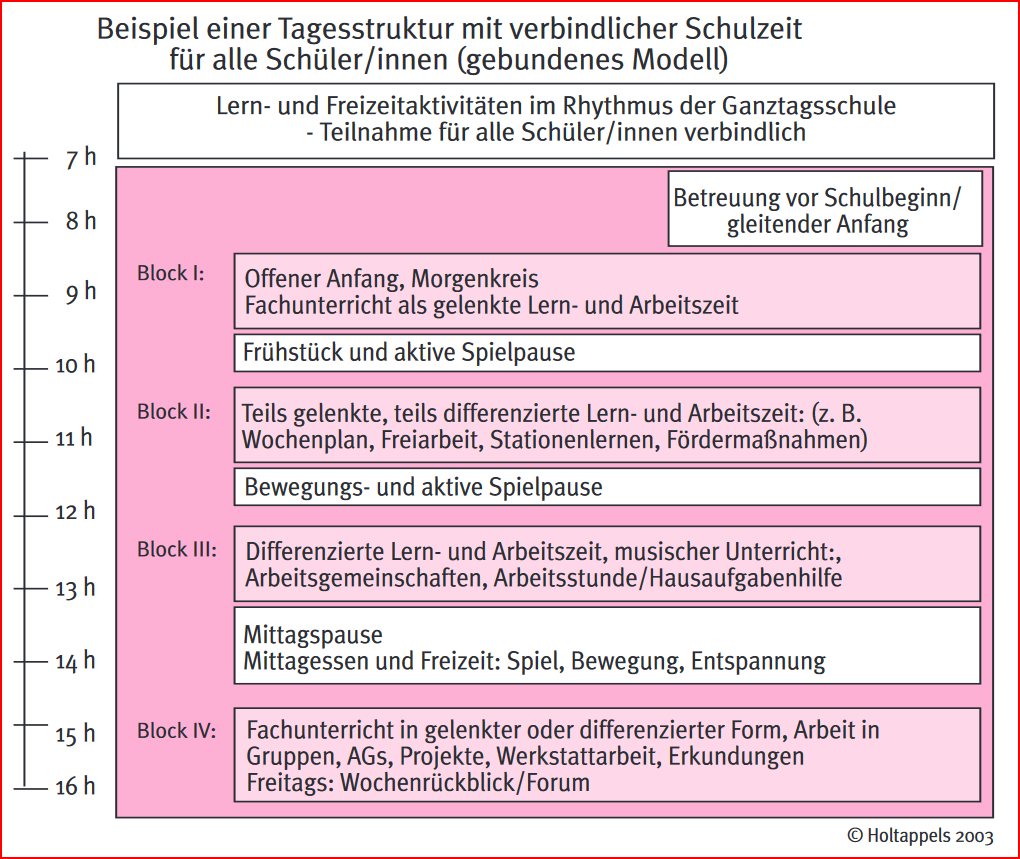 05.12.2023
Dozent - Christian Höfling
Welche Möglichkeiten bieten GanztagsschulenKindern und Eltern?
Kinder:• mehr Zeit zum Lernen• das Gelernte durch ein Mehr an Zeit vertiefen• gut betreut in Hausaufgaben und Förderungen• von morgens bis nachmittags betreut• Spielgefährten• mehr Kontakt zu ihren Lehrpersonen• regelmäßig eine warme Mahlzeit• Möglichkeit an unterschiedlichen Freizeitaktivitäten teilzunehmen• verschiedene Aktivitäten ausprobieren und durchführen
Eltern:• Kinder gut betreut und versorgt• Erledigung von Hausaufgaben und Übungsaufgaben verlassen• wissen, dass Kinder eine Mittagsmahlzeit in Gesellschaft• Kinder Spielgefährten haben• Kindern vielfältige Freizeitangebote• Entspannungsphasen im Tagesablauf geachtet wird• Lehrkräfte ihre Kinder besser kennen lernen können• Möglichkeit, einer Berufstätigkeit nachzugehen
05.12.2023
Dozent - Christian Höfling
4. Was macht eine Ganztagsschule anders?
Ganztagsschule hat die Aufgabe, Schülerinnen und Schüler zu fördern, interessante Herausforderungen zu bieten, bilden und zu erziehen
Musische, sportliche und sprachliche, naturwissenschaftliche und mathematische Angebote bereithalten
Angebote zur Persönlichkeitsentwicklung und -stärkung oder Lerngelegenheiten, besondere Aktivitäten wie Ausflüge und Projekte
Hausaufgaben werden zu Übungsaufgaben
05.12.2023
Dozent - Christian Höfling
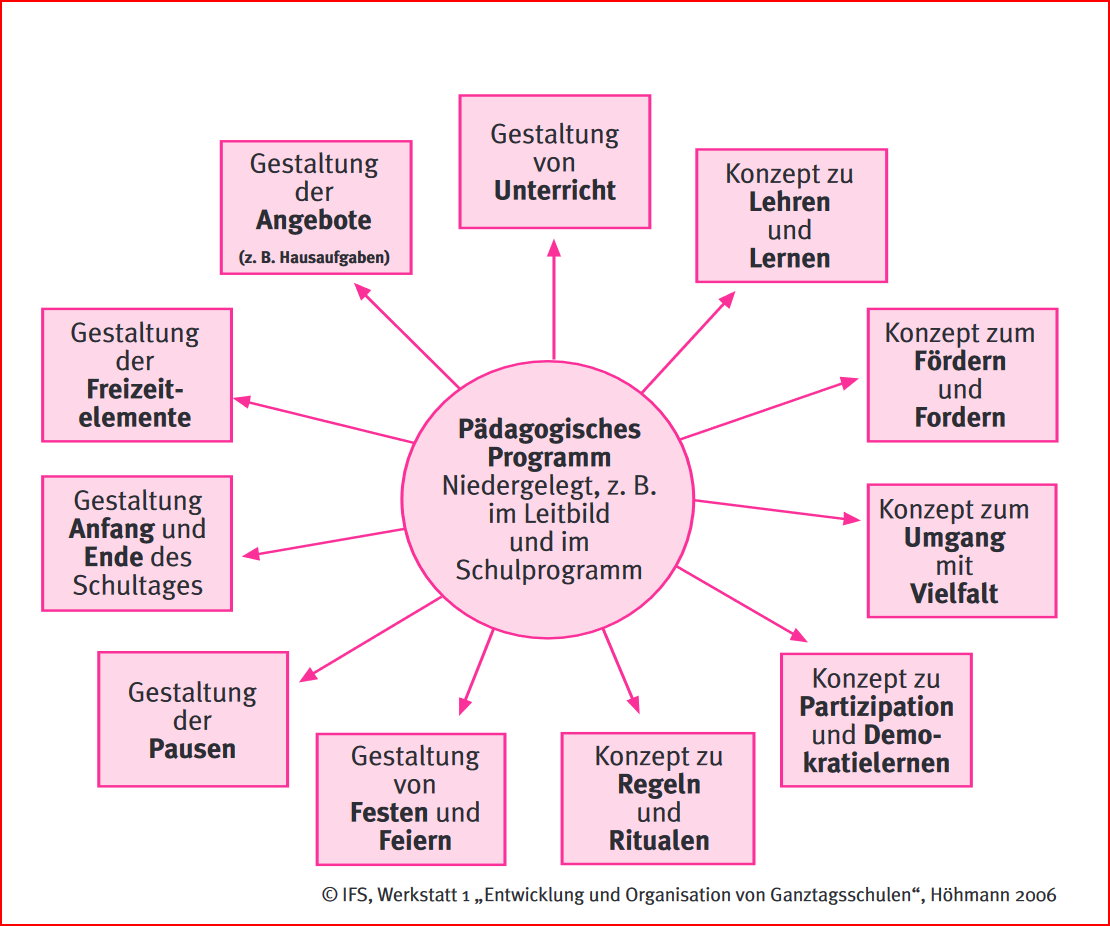 05.12.2023
Dozent - Christian Höfling
Unterricht und Angebote sollten aufeinander bezogen sein
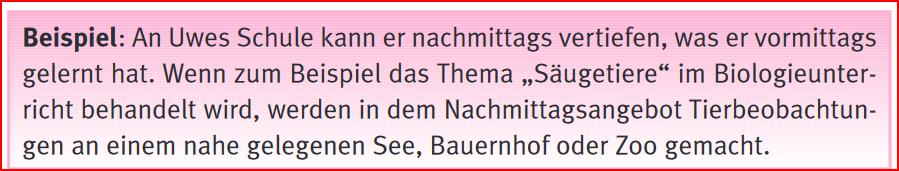  Besonders die Abstimmung zwischen Hausaufgabenbetreuung und Unterricht oder die Abstimmung der Förderkonzepte mit dem unterrichtlichen Bereich stellen eine solche Querverbindung dar
05.12.2023
Dozent - Christian Höfling
Unterschiedliche Leistungsstärken können gezielt gefördert werden
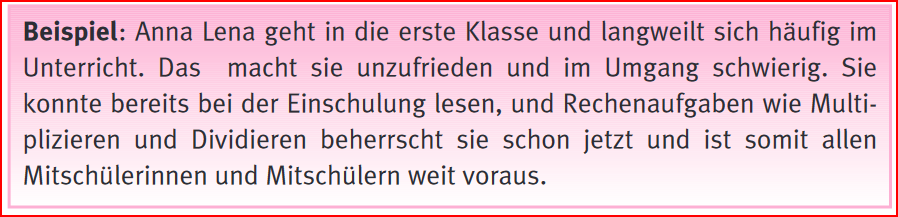 gute Ganztagsschule hat pädagogisches Konzept, das Diagnose von Begabungspotenzialen, Lernentwicklung und Lernproblemen beinhaltet
Talententwicklung, intensive Lernförderung, außerunterrichtlichen Angeboten praktizieren zu können
individuelle Förderung der Lernenden steht im Vordergrund
05.12.2023
Dozent - Christian Höfling
Umsetzung von pädagogischen Konzepten zur sozialen Erziehung
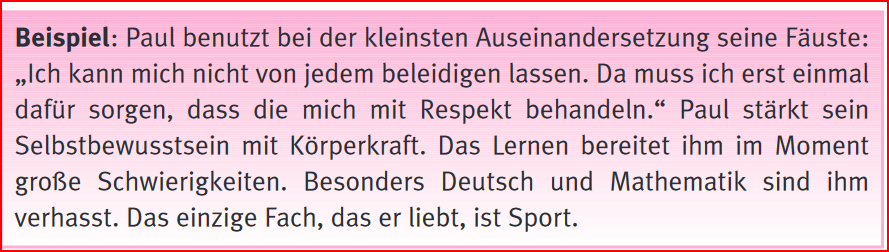 viele Schülerinnen und Schüler, die lernen müssen, mit Konflikten umzugehen
Regeln festgelegen und vereinbaren: gelten im Unterricht, Angeboten, Freizeitangeboten und Pausen
Lehrer und Mitarbeiter müssen sich an ein Konzept halten
05.12.2023
Dozent - Christian Höfling
Lernchancen in Ganztagsschulen
• mehr Zeit zum Lernen• Inhalte können vertiefter behandelt werden• Erfahrungen können besser in den Lernprozess integriert werden• individuelle Lernwege und Interessen können stärker berücksichtigt werden• offene Unterrichtsformen und veränderte Formen des Lernens und Lehrens können verstärkt angewendet werden
Hausaufgaben werden zu Übungsaufgaben
Gestaltung des Raumes, der Einsatz des Personals und die Organisation der Zeit beeinflussen die Qualität der Hausaufgabenbetreuung
Kenntnisse vertiefen -> Nachmittags von pädagogischen Kräften durchgeführt
die Personen, die die Hausaufgaben betreuen, nicht ständig wechseln und sich mit dem Lehrpersonal und mit den Eltern in Verbindung setzen bei Schwierigkeiten
05.12.2023
Dozent - Christian Höfling
5. Wie sind Ganztagsschulen organisiert?
eine Stunde Mittagspause zwischen dem schulischen Vormittag und Nachmittag
Zur Ganztagsschule gehört ein Essensraum, die so genannte Mensa
je nach Alter der Kinder gibt es Freizeitangebote in dieser Zeit
Angebote: die Ruhe ermöglichen, austoben können (z. B. Ruheraum oder Bolzplatz), Bibliothek oder der Computerraum können geöffnet sein, die Sporthalle, Musikräume und eine Cafeteria zur Verfügung stehen
Je nach Schule verschiedene Angebote, die man auch durch ausprobieren anbieten kann
05.12.2023
Dozent - Christian Höfling
Ganztagsschulen brauchen Räume
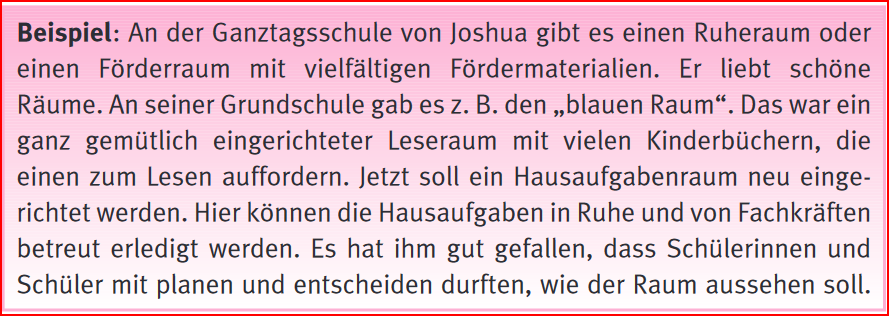 Fachräume wie Musikraum, Naturwissenschaftliche Räume, Sporthalle stehen zur Verfügung
Gibt Räume speziell für den Ganztag
05.12.2023
Dozent - Christian Höfling
Wer arbeitet an einer Ganztagsschule?
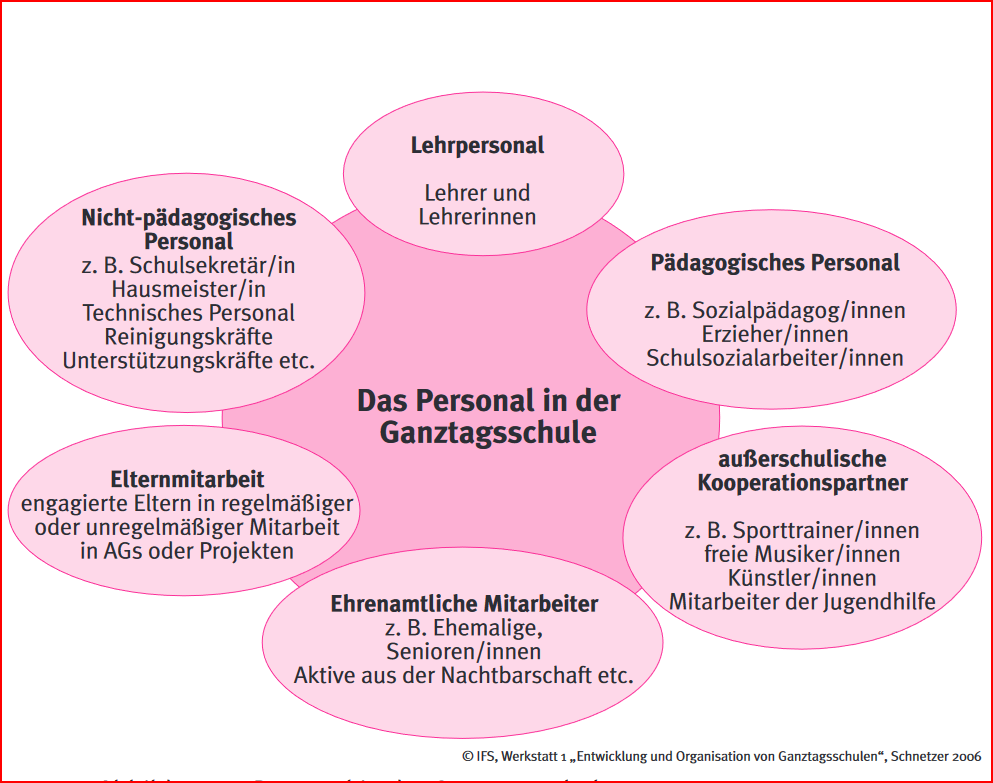 05.12.2023
Dozent - Christian Höfling
Kooperation mit außerschulischen Partnern
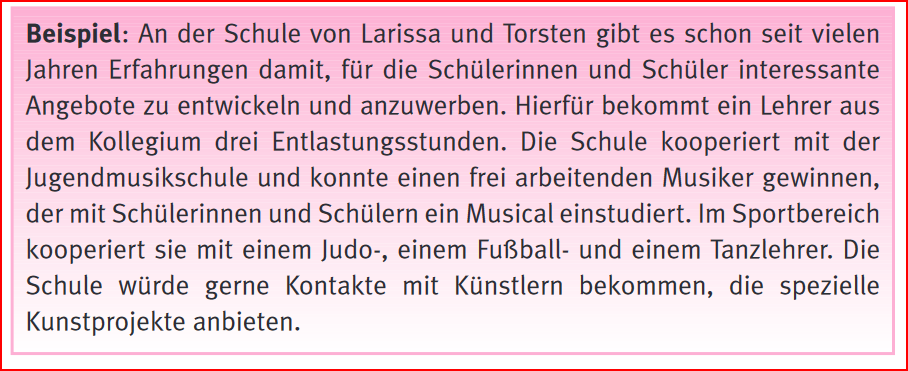 Bonus: Bienenzüchter, Bauernhof, Logopäden, …
05.12.2023
Dozent - Christian Höfling
6. Wie werden Eltern beteiligt?
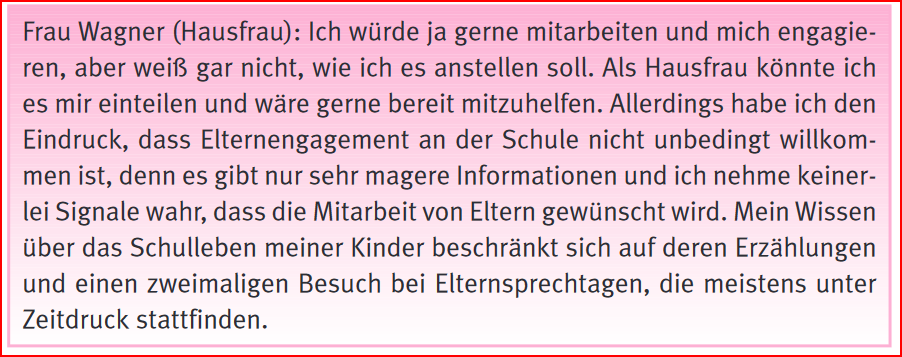 05.12.2023
Dozent - Christian Höfling
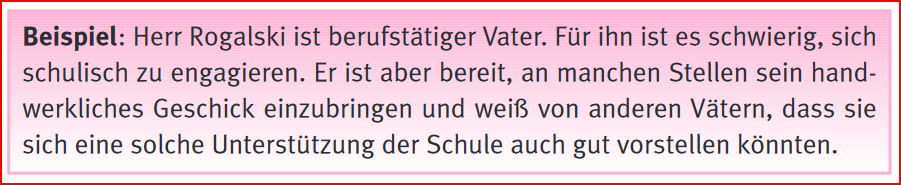 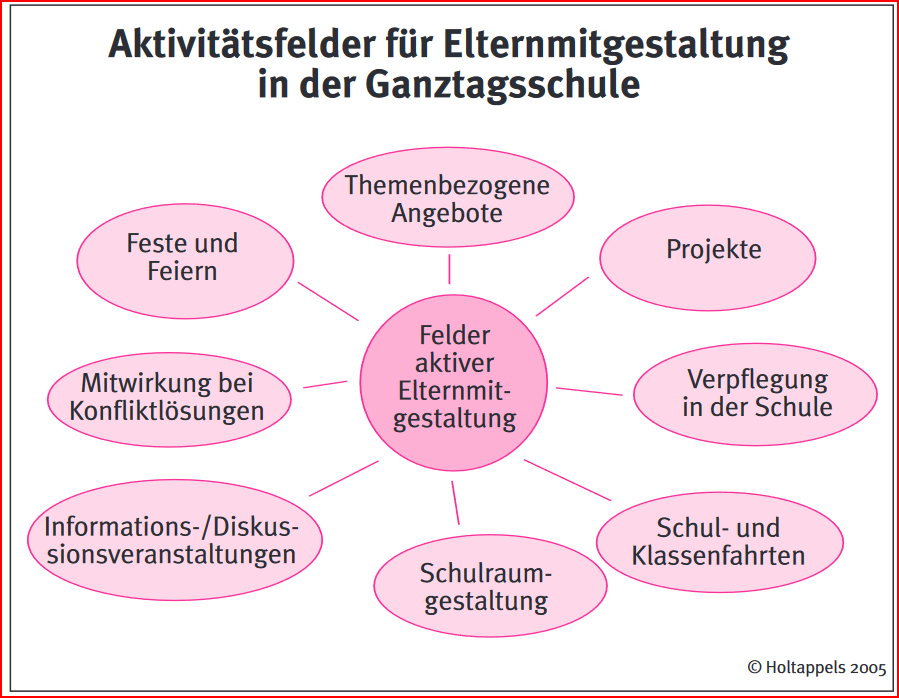 Einladung zu offenen Informationsabenden: Ganztagsschulen Modell vorstellen
Welche Kooperationspartner gibt es?
Welchen Zeitraum kann/soll geholfen werden?
kontinuierlicher Informationsaustausch zwischen Eltern, Lehrer/innen und den Ansprechpartner/innen
12/5/2023
Dozent - Christian Höfling
Noch ein paar Fakten …
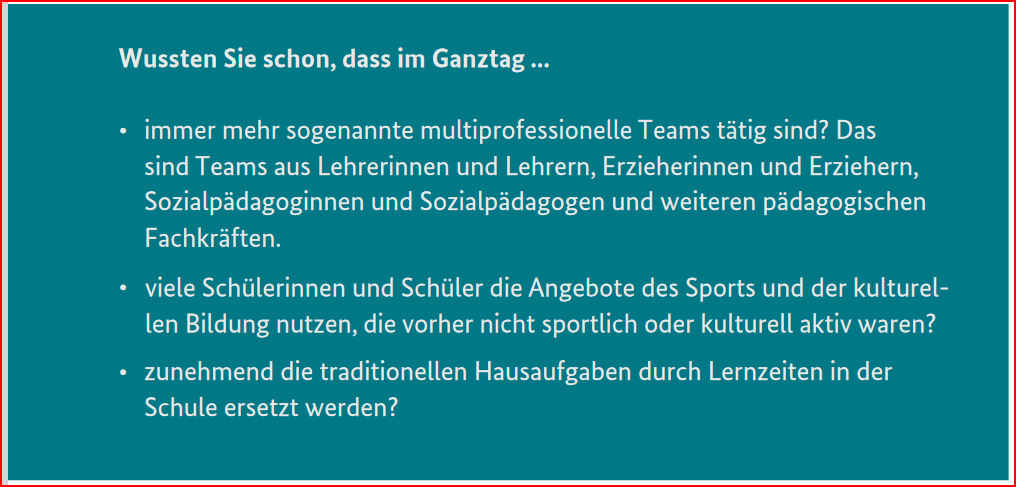 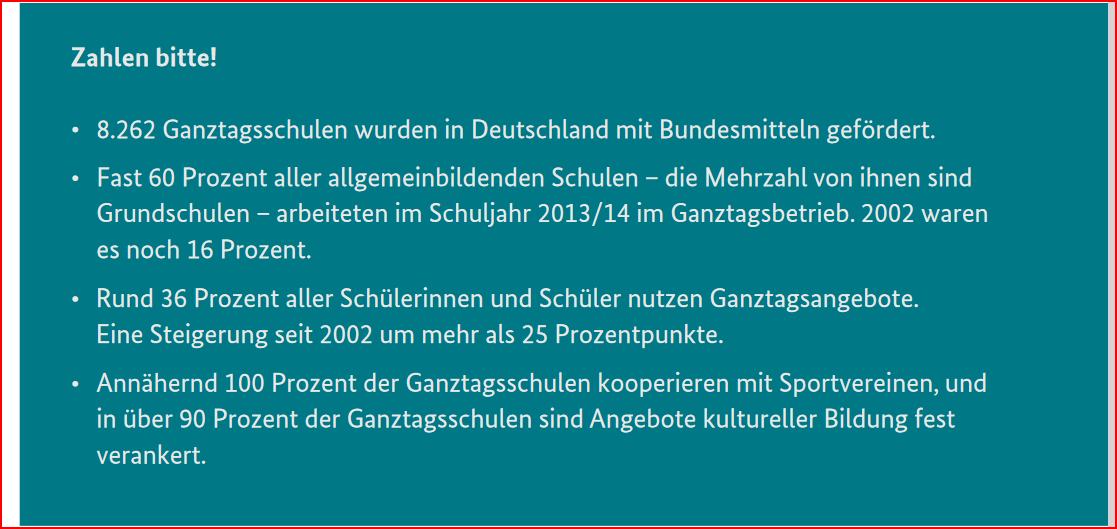 12/5/2023
Dozent - Christian Höfling
Offene Fragen ???
05.12.2023
Dozent - Christian Höfling
Gruppenarbeit
Setzen Sie sich zu vier Gruppen zusammen und bearbeiten Sie folgende Aufgabenstellung:

Analysieren und definieren Sie Vor- und Nachteile der Ganztagsschule zu einem der folgenden
Punkte:

Bessere Bildungschancen für Schülerinnen und Schüler
Soziale Integration von Schülerinnen und Schüler
Förderung außerschulischer Aktivitäten für Schülerinnen und Schüler
Entlastung der Eltern

Nennen Sie dabei bis zu fünf verschiedene Punkte und zeigen dies an Beispielen.
05.12.2023
Dozent - Christian Höfling